Rotary Club Central
Overview for Club Officers
Rotary Club Central
Access(Rotary.org)
 and Table of Contents (ToC)
2
Accessing Rotary Club Central (RCC)
Rotary.org
Table of Contents
Dashboard
Goal Center
Global View
Service Activities
Resources 
Reports
Contact Us
My Rotary
Go to Rotary.org
Log into My Rotary.org
Click through “Manage”
Click through “Club Administration”
Click on “Rotary Club Central”
3
Review of Content by Subject
4
Goal Center
Rotary.org
Table of Contents
Dashboard
Goal Center  (https://rcc.rotary.org/#/goals)
Go to Rotary.org
Log into My Rotary.org
Click through “Manage”
Click through “Club Administration”
Click on “Rotary Club Central”
5
Accessing Rotary Club Central (RCC)
Rotary.org
Table of Contents
Dashboard
Goal Center
Global View (https://rcc.rotary.org/#/summary)
Go to Rotary.org
Log into My Rotary.org
Click through “Manage”
Click through “Club Administration”
Click on “Rotary Club Central”
6
Accessing Rotary Club Central (RCC)
Rotary.org
Table of Contents
Go to Rotary.org
Log into My Rotary.org
Click through “Manage”
Click through “Club Administration”
Click on “Rotary Club Central”
Dashboard
Goal Center
Global View
Service Activities 
https://rcc.rotary.org/#/service/2023/club/e53958bf-2138-40ab-a52a-792d65396b1f
7
Accessing Rotary Club Central (RCC)
Rotary.org
Table of Contents
Dashboard
Goal Center
Global View
Service Activities
Resources (https://rcc.rotary.org/#/resources)
Go to Rotary.org
Log into My Rotary.org
Click through “Manage”
Click through “Club Administration”
Click on “Rotary Club Central”
8
Accessing Rotary Club Central (RCC)
Rotary.org
Table of Contents
Dashboard
Goal Center
Global View
Service Activities
Resources 
Reports (https://rcc.rotary.org/#/reports)
Go to Rotary.org
Log into My Rotary.org
Click through “Manage”
Click through “Club Administration”
Click on “Rotary Club Central”
9
Accessing Rotary Club Central (RCC)
Rotary.org
Table of Contents
Dashboard
Goal Center
Global View
Service Activities
Resources 
Reports
Contact Us (https://my.rotary.org/en/contact/)
Go to Rotary.org
Log into My Rotary.org
Click through “Manage”
Click through “Club Administration”
Click on “Rotary Club Central”
10
Accessing Rotary Club Central (RCC)
Rotary.org
Table of Contents
Dashboard
Goal Center
Global View
Service Activities
Resources 
Reports
Contact Us
My Rotary (https://my.rotary.org/en/)
Go to Rotary.org
Log into My Rotary.org
Click through “Manage”
Click through “Club Administration”
Click on “Rotary Club Central”
11
Large image
Q&A
12
Thank You
Tom Ledbetter
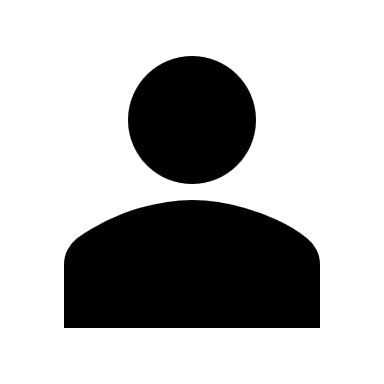 803.466.6992
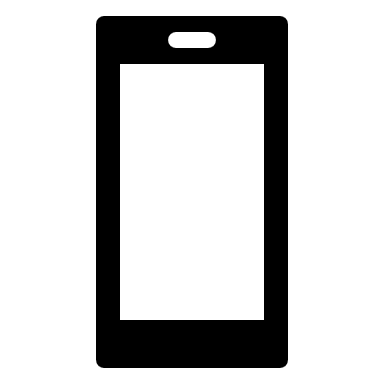 Tom.ledbetterrotary@gmail.com
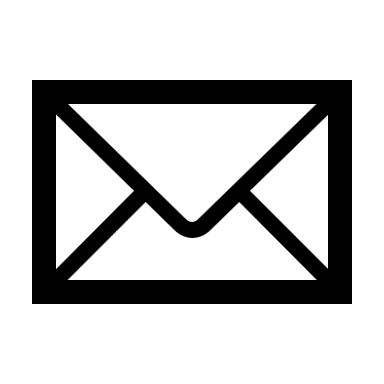 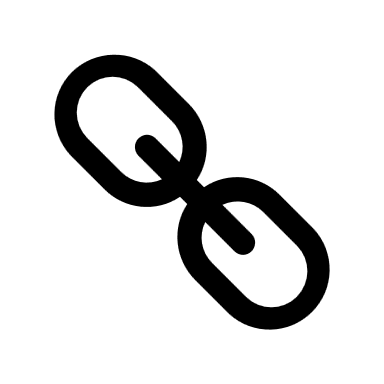 13